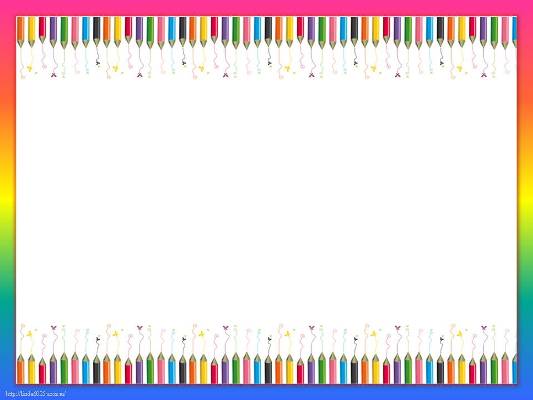 Б.Б.С:«Шығармашылық»,«Коммуникация», «Таным»Ұ.О.Қ:«Сурет»,«Көркем әдебиет», «ҚМҰҚ»Тақырыбы: «Менің сүйікті ертегім»Ересектер «Еркетай» тобыДайындаған: Медиева М.Е
Бояулар туралы ертегі
“
Әр түс бізге нені еске түсіреді?
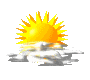 Бір күні қызыл бояу сары бояуға қонаққа келеді.Бір мезетте үй ішіндегі шам сөніп қалады. Бояулар бір-бірімен соқтығысып жүрген кезде тағы бір түсті бояу пайда болады. Шам жанған кезде, қандай түс пайда болған екен?
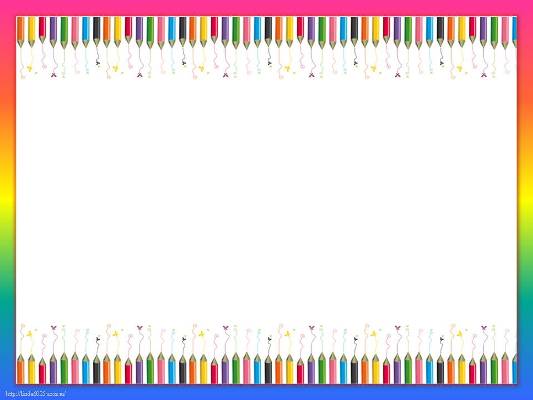 Сабақты қорытындылау: - біз бүгін ненің суретін салдық?- ол қай ертегінің кейіпкері?- біз бүгін қайда бардық?- онда кімді кездестірдік?